স্বাগতম
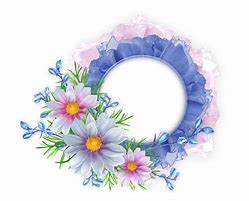 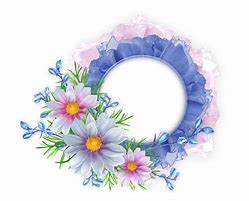 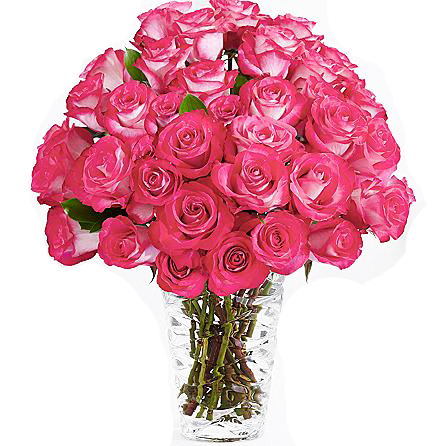 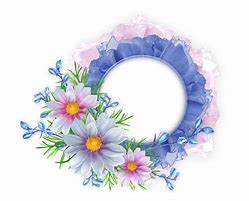 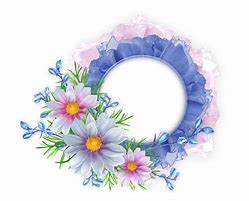 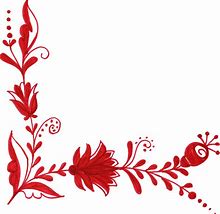 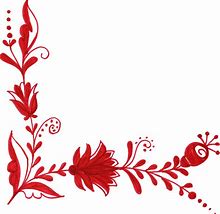 শিক্ষক পরিচিতি
শ্রেণি   : দশম
বিষয়  : ব্যবসায় উদ্যোগ
সময়   : ৫০ মিনিট 
তারিখ : 16 / ০3 / ২০20
মিজানুর রহমান
সহকারী শিক্ষক ( হিসাববিজ্ঞান )
রায়ের বাজার উচ্চ বিদ্যালয়, ঢাকা - ১২০৯
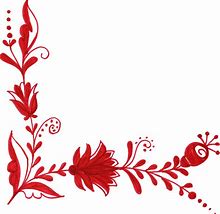 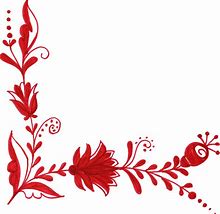 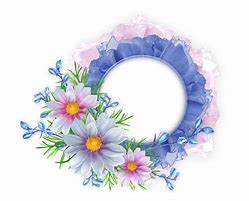 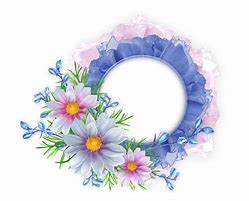 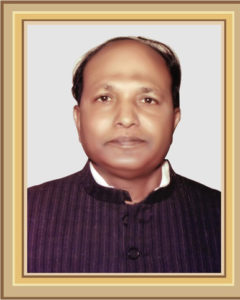 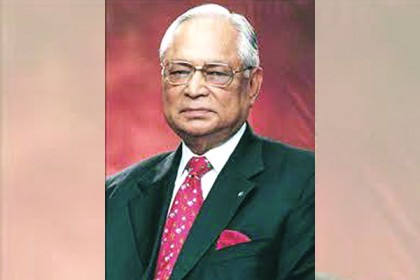 স্যামসন এইচ চৌধুরী
জহুরুল ইসলাম
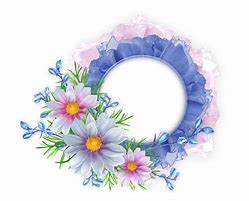 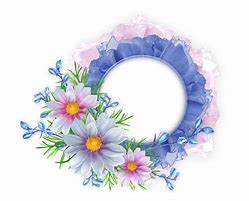 বাংলাদেশের সফল উদ্যোক্তা
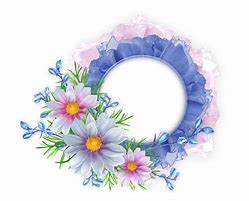 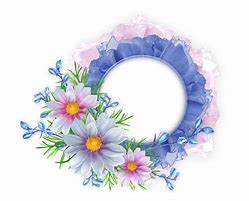 সফল উদ্যোক্তাদের জীবনী
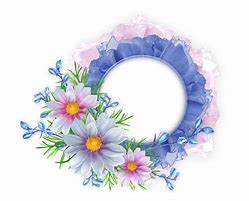 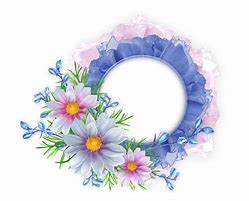 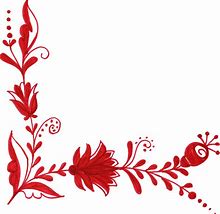 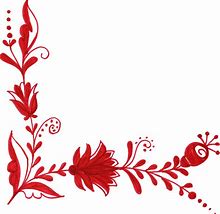 শিখনফল
এই পাঠ শেষে শিক্ষার্থীরা … 
 জহুরুল ইসলাম এর জীবনের উল্লেখযোগ্য দিকগুলো বলতে পারবে
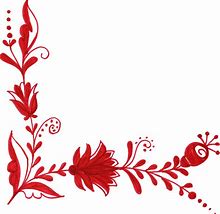 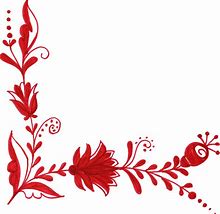 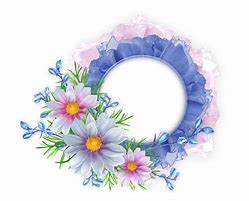 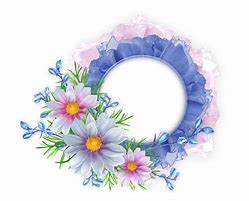 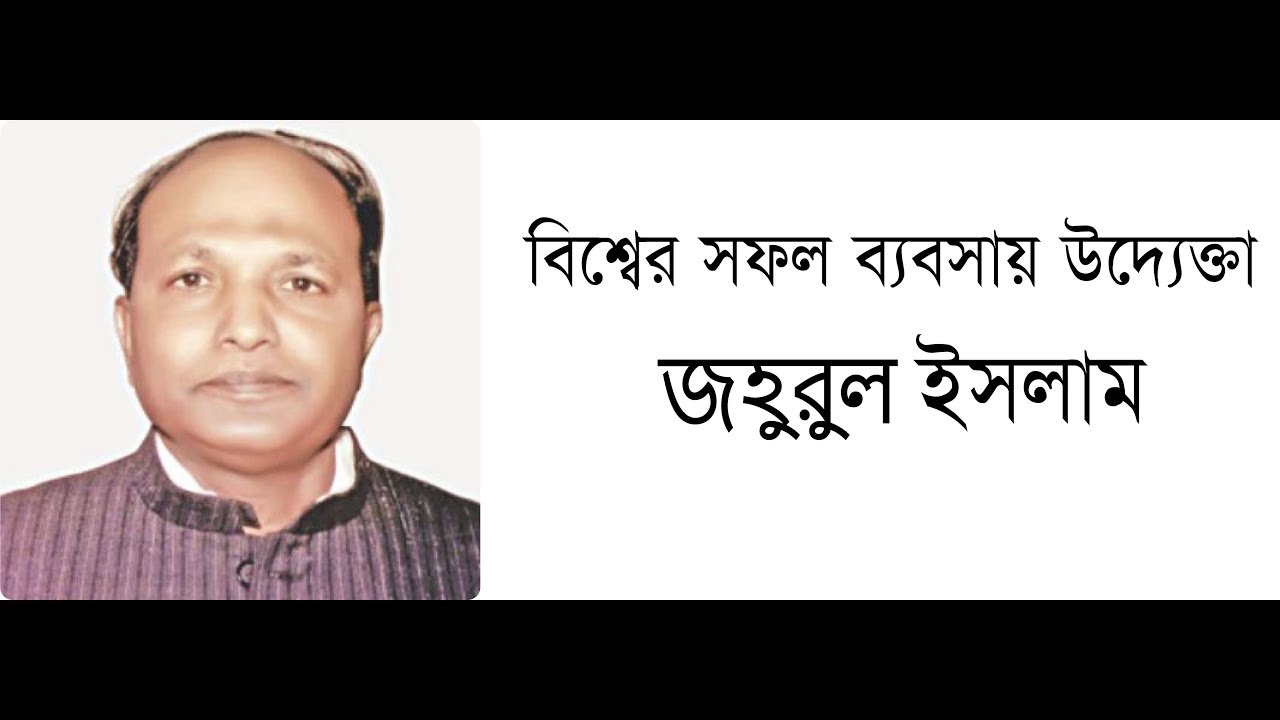 জন্মঃ   1928 সালে কিশোরগঞ্জ জেলার বাজিতপুর উপজেলার  
         ভাগলপুর গ্রামে ।
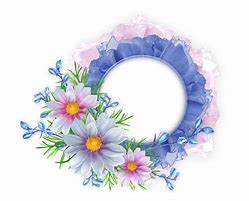 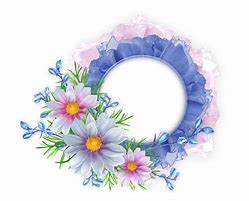 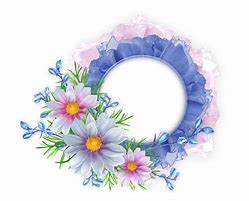 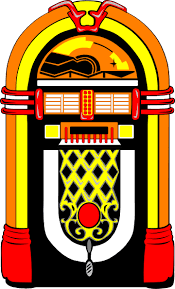 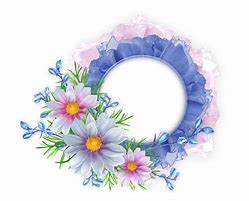 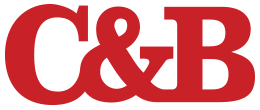 পরিবারের আর্থিক সচ্ছলতার জন্য জহুরুল ইসলাম 1948 সালে সি এন্ড বি ডিপার্টমেন্টের ওয়ার্ক সরকার পদে মাত্র 77 টাকা বেতনের চাকরি নেন ।
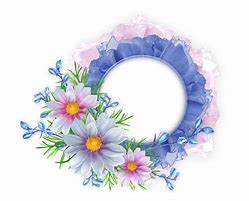 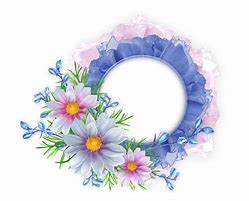 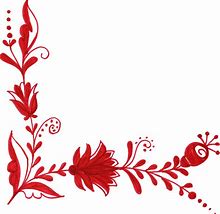 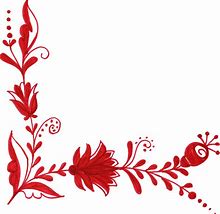 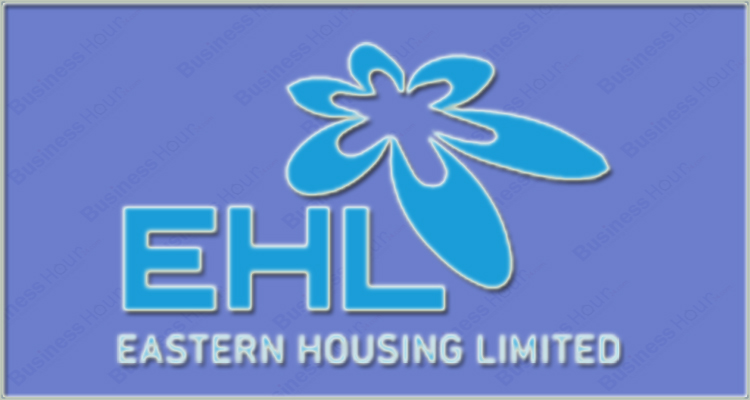 1964 সালে মানুষের আবাসন চাহিদা মেটাতে ইস্টার্ন হাউজিং  লিমিটেড নামে একটি সহ প্রতিষ্ঠান স্থাপন করেন ।
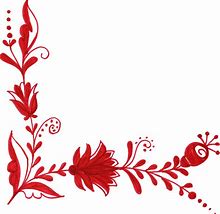 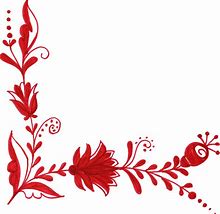 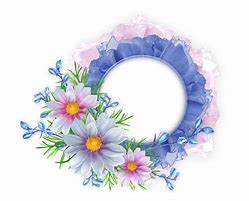 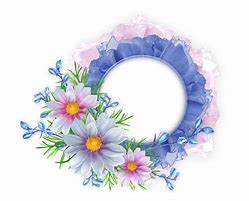 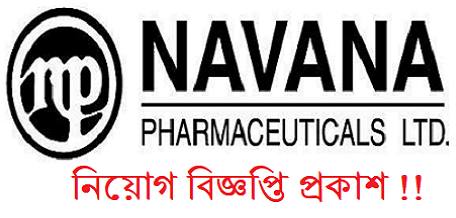 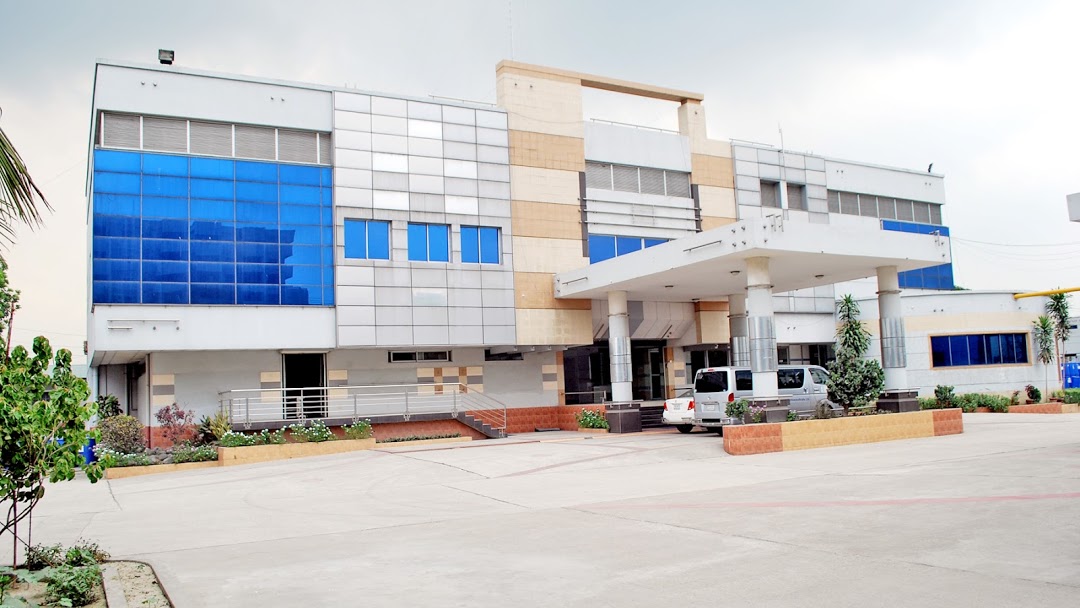 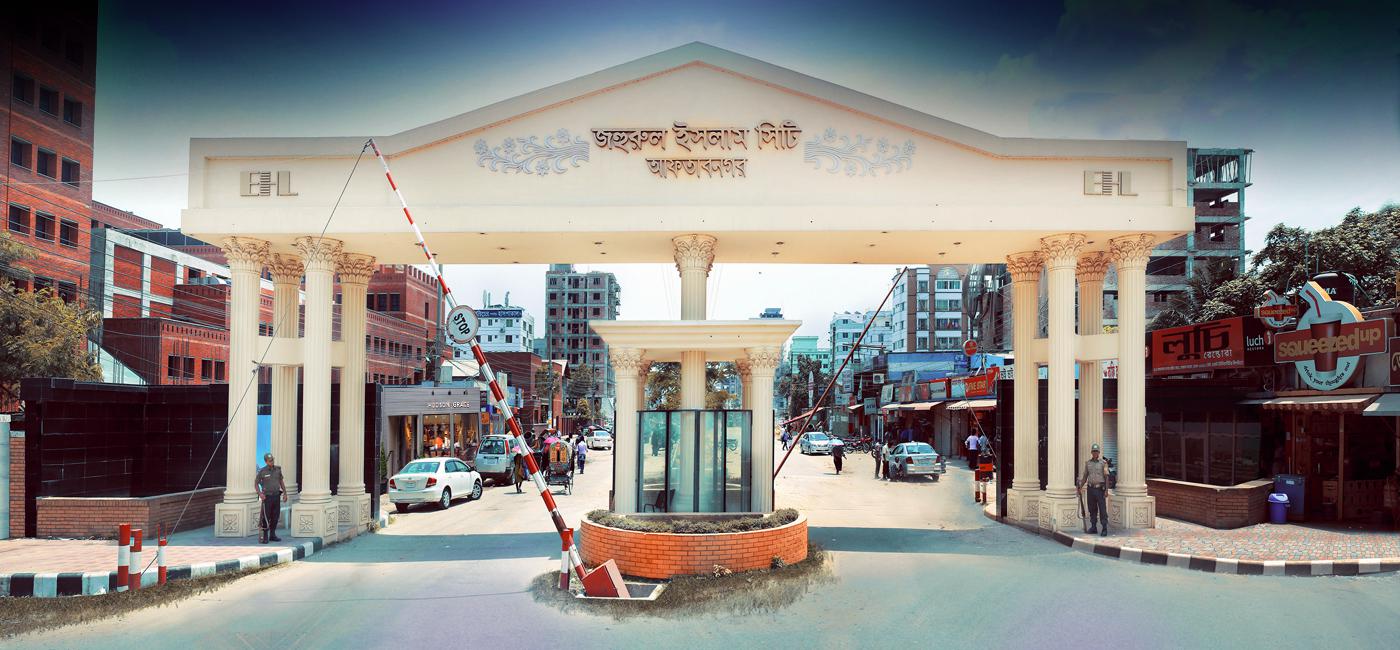 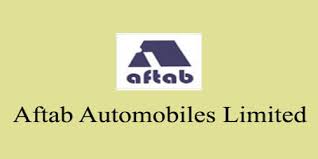 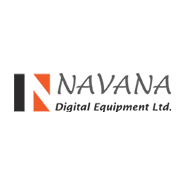 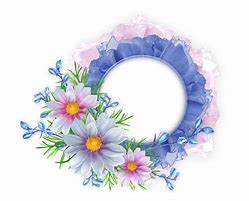 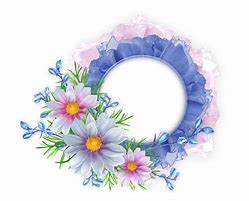 জহুরুল ইসলাম প্রতিষ্ঠিত বিভিন্ন প্রতিষ্ঠান
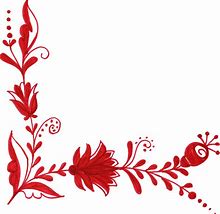 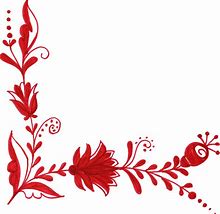 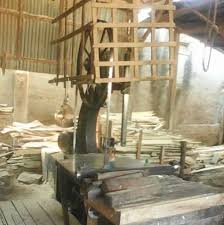 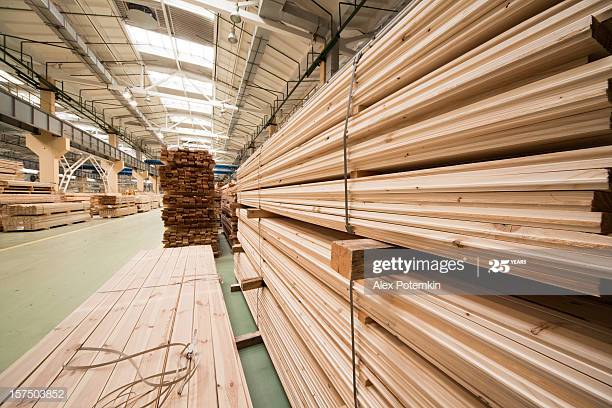 জহুরুল ইসলাম ১৯60 সালে চট্টগ্রামে একটি টিম্বার কারখানা স্থাপন করেন ।
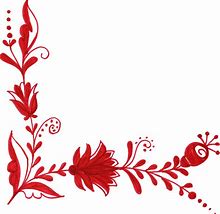 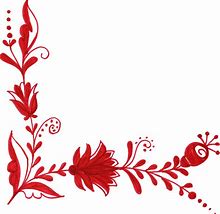 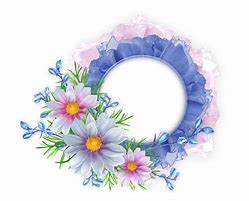 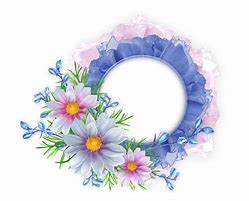 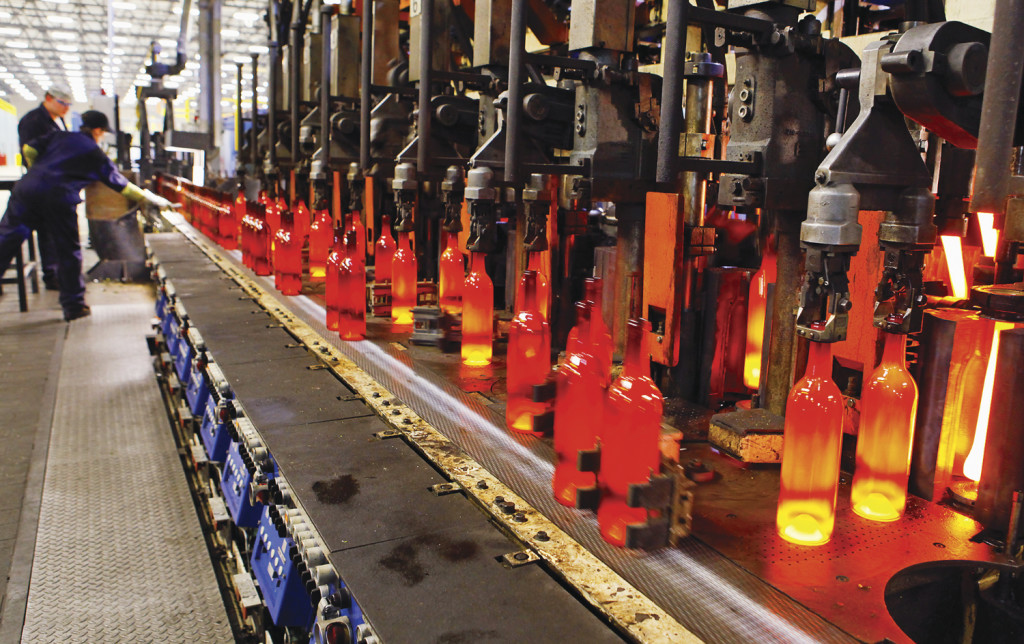 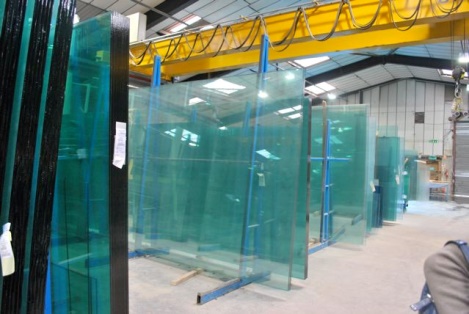 জহুরুল ইসলাম ১৯60 সালে ঢাকার জিঞ্জিরায় একটি গ্লাস কারখানা স্থাপন করেন ।
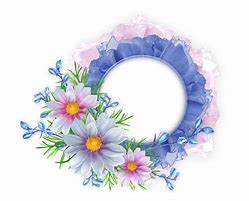 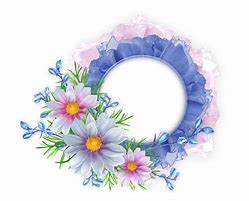 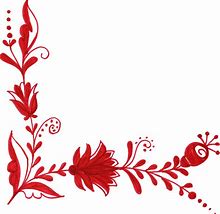 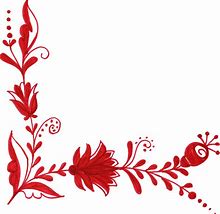 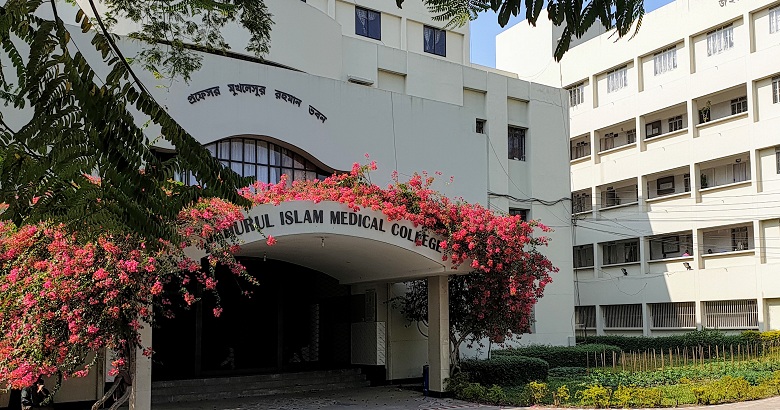 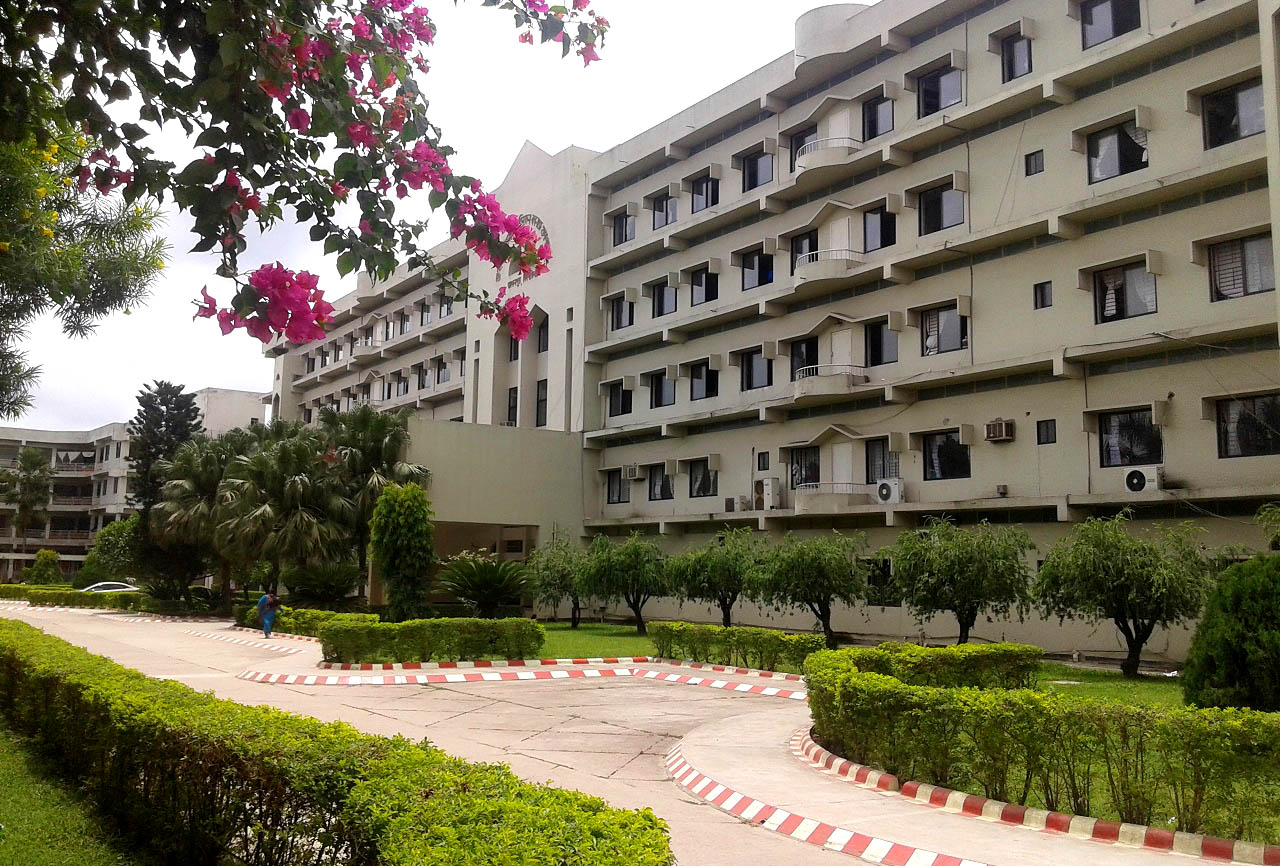 জহুরুল ইসলাম নিজ উদ্যোগে বাজিতপুরে ৩৫০ শয্যার জহুরুল ইসলাম মেডিকেল কলেজ ও হাসপাতাল স্থাপন করেন ।
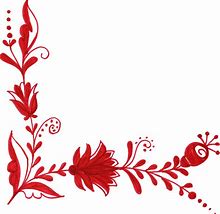 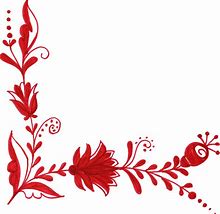 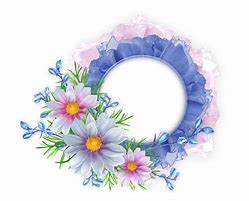 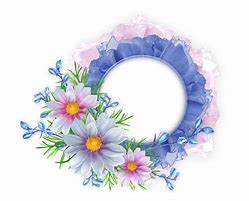 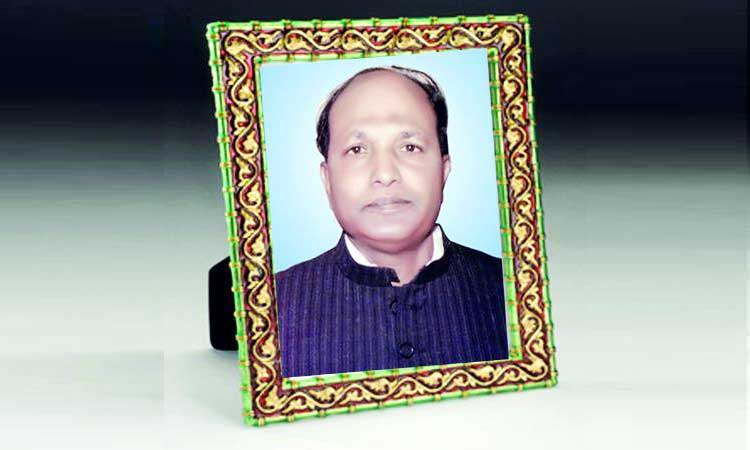 জহুরুল ইসলাম ১৯৯৫ সালের ১৯ অক্টোবর মৃত্যু বরন করেন ।
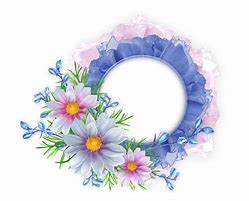 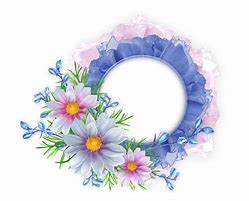 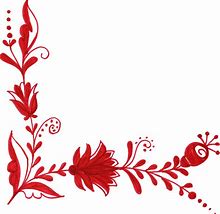 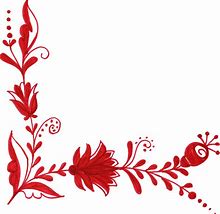 দলগত কাজ
সফল উদ্যোক্তা হিসেবে জহুরুল ইসলমের বিভিন্ন অবদানের একটি তালিকা তৈরি কর।
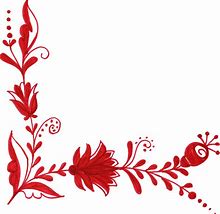 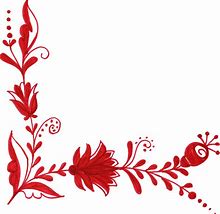 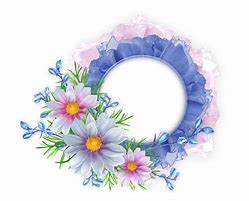 মূল্যায়ন
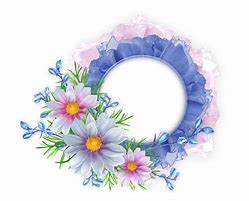 1. জহুরুল ইসলাম কোন জেলায় জন্মগ্রহণ করেন ?
উত্তর : কিশোরগঞ্জ জেলায়।
উত্তর : ১৯৬৫ সালে
2. ইসলাম গ্রুফ অব কোম্পানিজ কত সালে প্রতিষ্ঠিত হয় ?
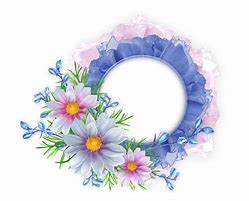 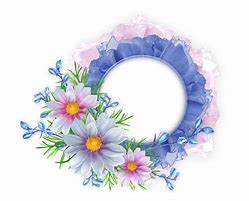 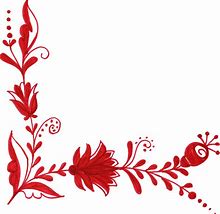 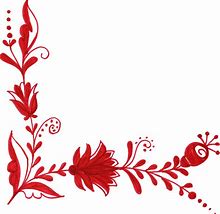 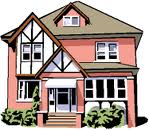 র
বাড়ি
কাজ
সফল উদ্যোক্তা হিসেবে জহুরুল ইসলমের বিভিন্ন সেবামূলক কাজের একটি তালিকা তৈরি কর।
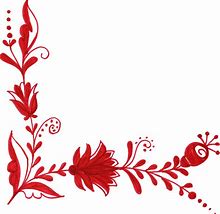 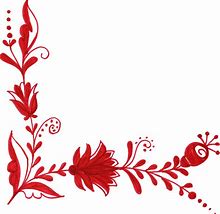 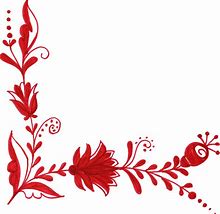 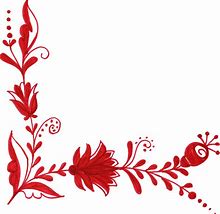 সবাইকে ধন্যবাদ
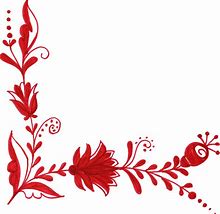 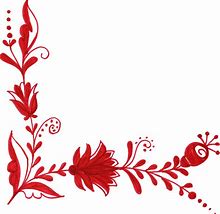